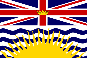 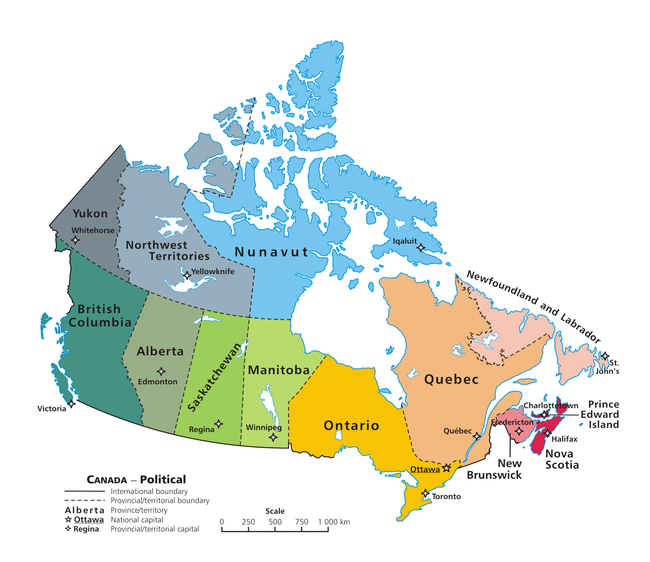 British Columbia
By Alex Stanley
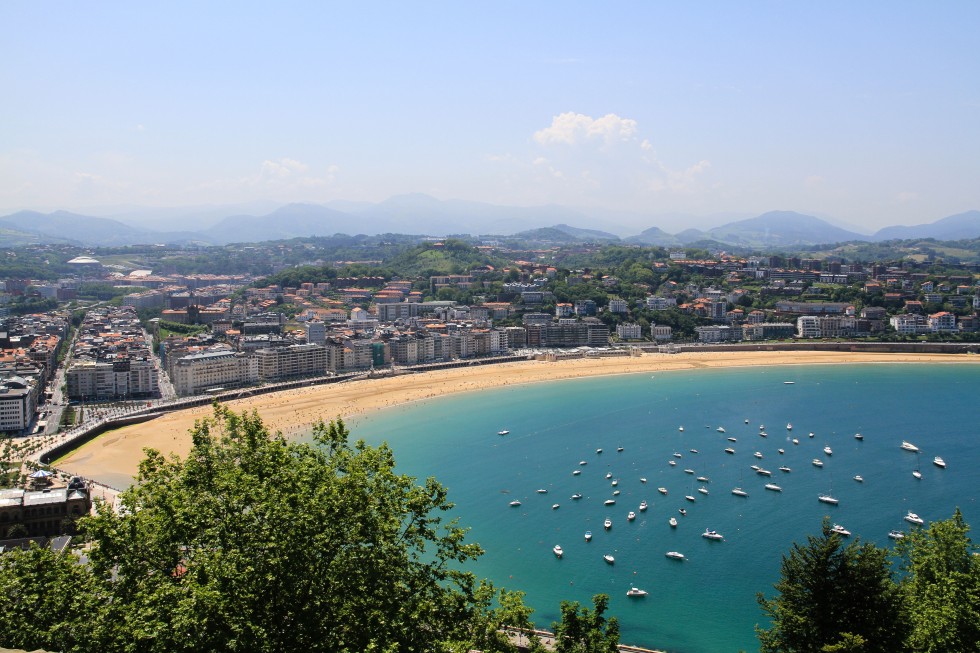 Climate
It`s warm in the summer with highs of 25 degrees celsius. It`s cold in the winter with lows of -5 degrees celsius. If snow falls it doesn't stay long.
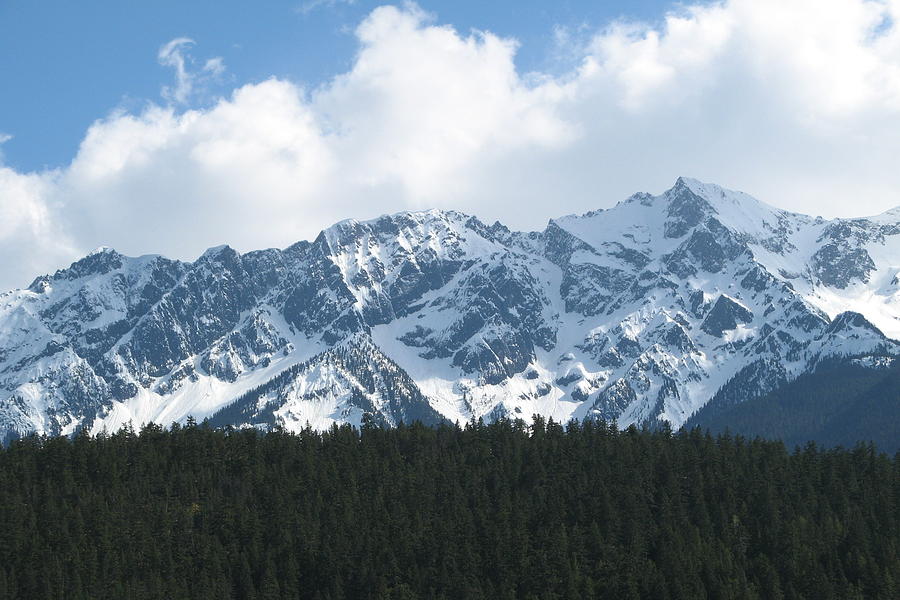 Land
There are rocky mountains in British Colombia. There  are 10,000 mountains.  It is part of the Cordillera.  Which means it has mountains, trees, ocean and rocky cliffs.
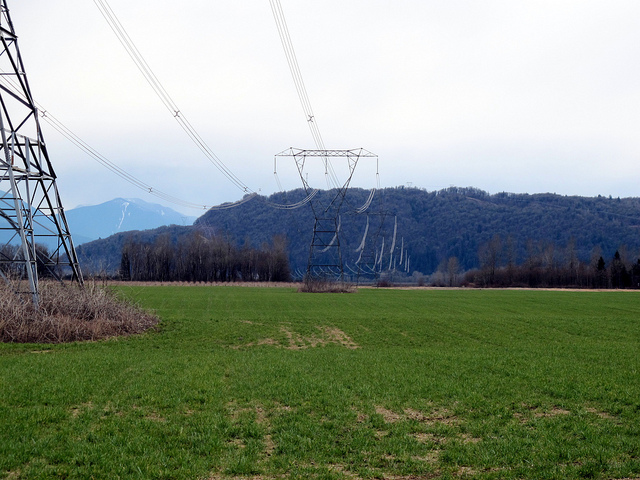 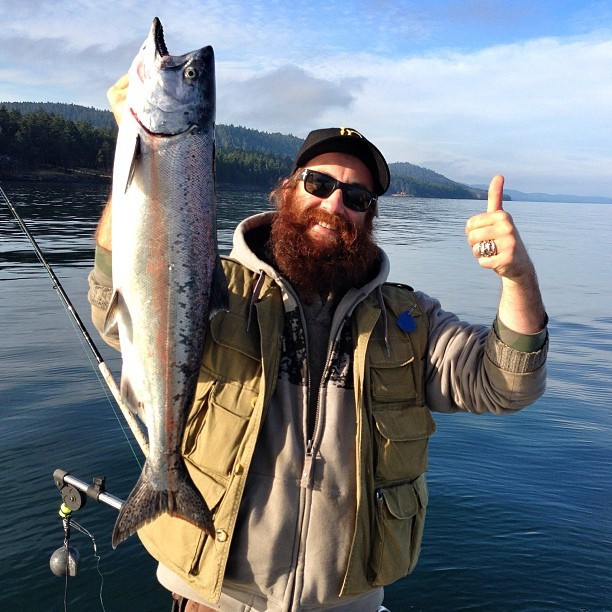 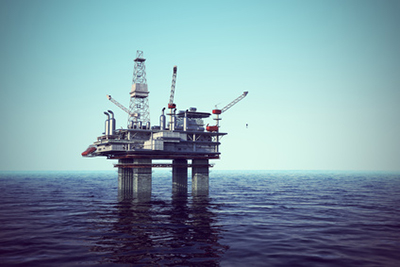 Industry
The major industries in British Columbia are gas, oil and hydro electricity.   Fishing is very popular because it is on the Pacific Ocean
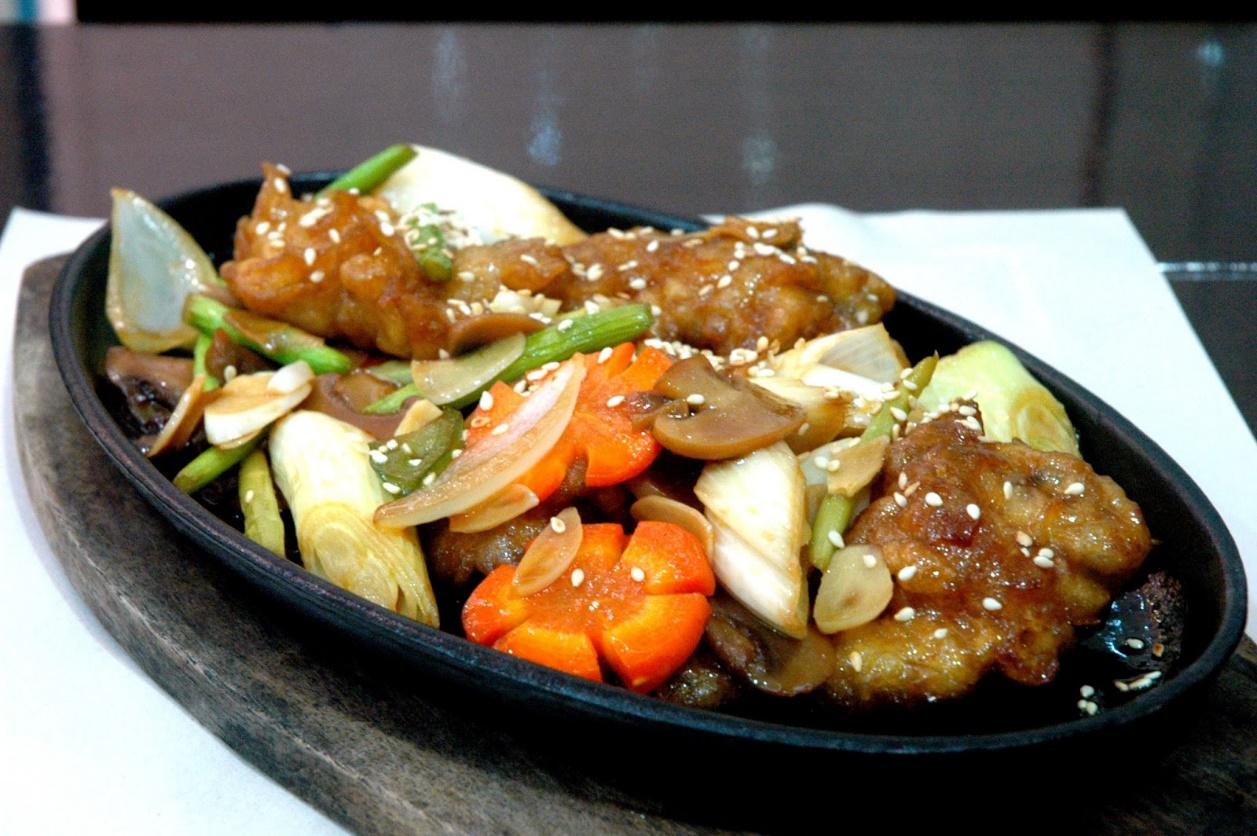 FOOD
You can eat shrimp, fish, mushrooms and many other stuff.  This is popular because they are on the Pacific Ocean.
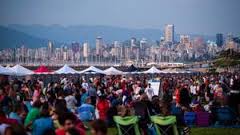 The population in British Colombia is 4 610 000.
population
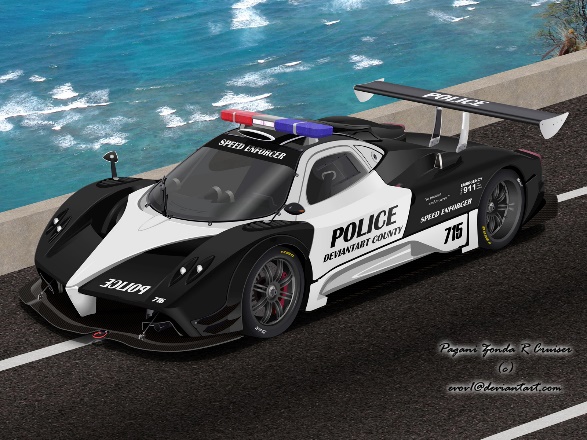 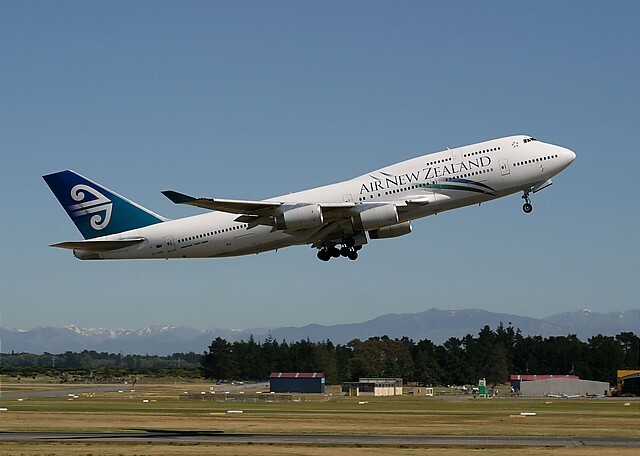 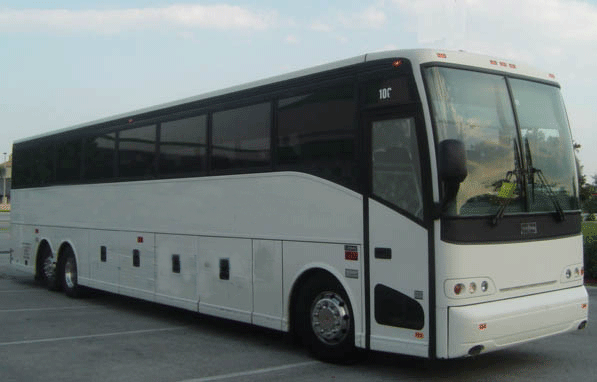 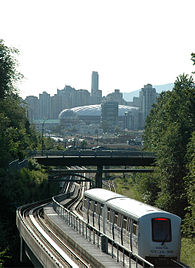 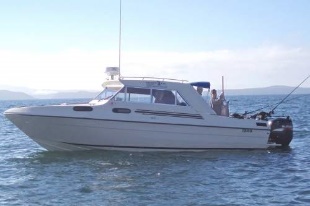 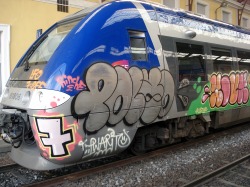 You can get around in a car, bus, plane, Train and boat. They even have a sky train that goes above the city of Vancouver.
transportation
language
They speak English and Chinese.